2023 ESSP Program Forum
NASA Langley Research Center
Science Lightning Talk
22 August 2023
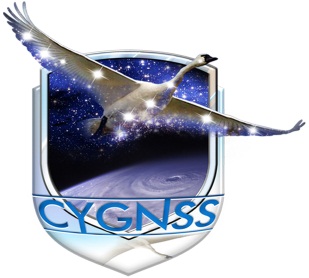 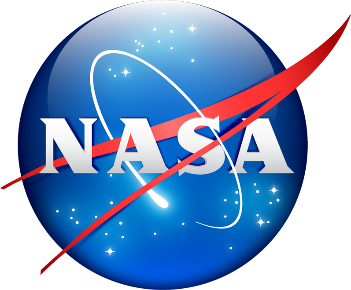 CYGNSS 
NASA Earth Venture Mission

Chris Ruf 
University of Michigan
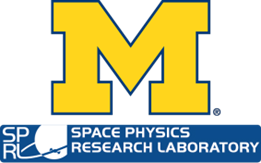 CYGNSS Mission Overview
Flight Segment Design
Eight satellites in low Earth orbit at 520 km altitude / 35o inclination carrying bistatic GPS radar receivers
Science Objectives
Over ocean: Near surface wind speed under all precip
Over land: Soil moisture and inland water mapping under all vegetation
Mission Timeline
Launch 15 Dec 2016
Science Phase E since Mar 2017; currently in extended Phase E
7 of 8 spacecraft still operational
CYGNSS Coverage
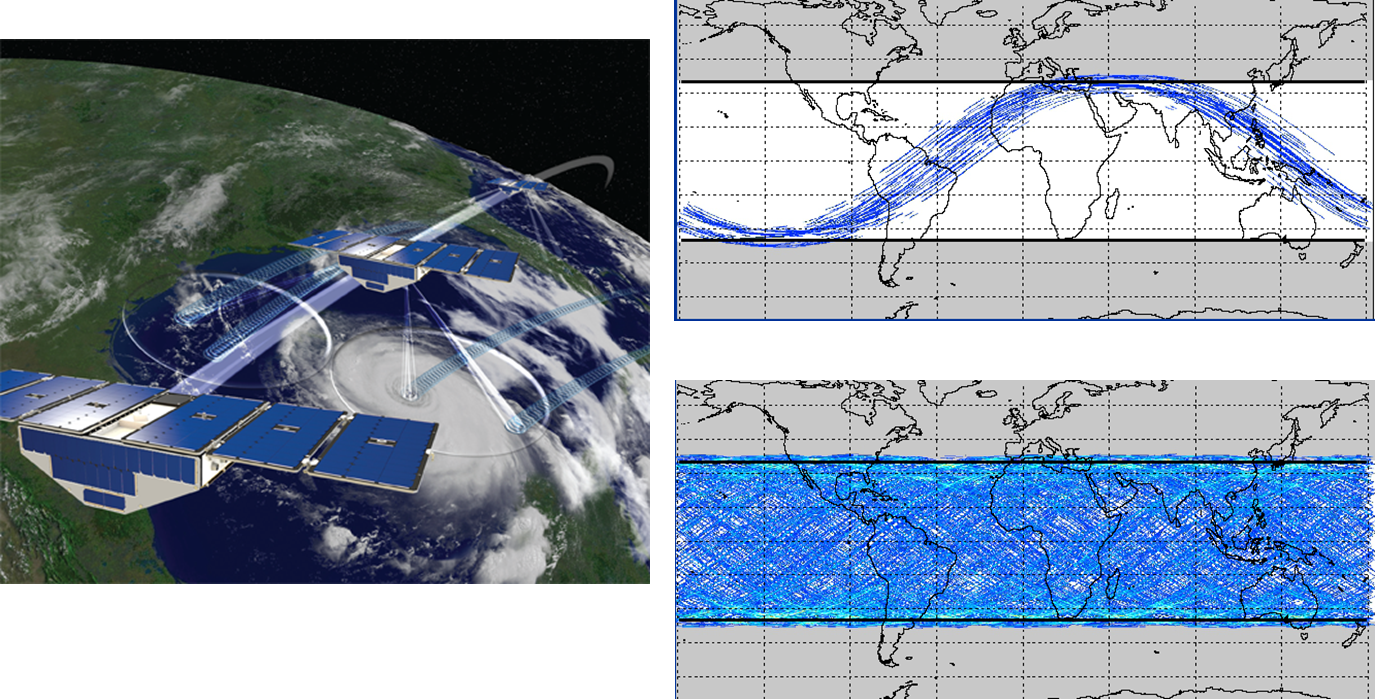 .
CYGNSS Global Wind Speed Product
Typical 24 hours of v3.1 L3 FDS Winds
CYGNSS L3 Merged Wind SpeedGlobal Coverage Examples
TCs Nicholas, Sam and Grace
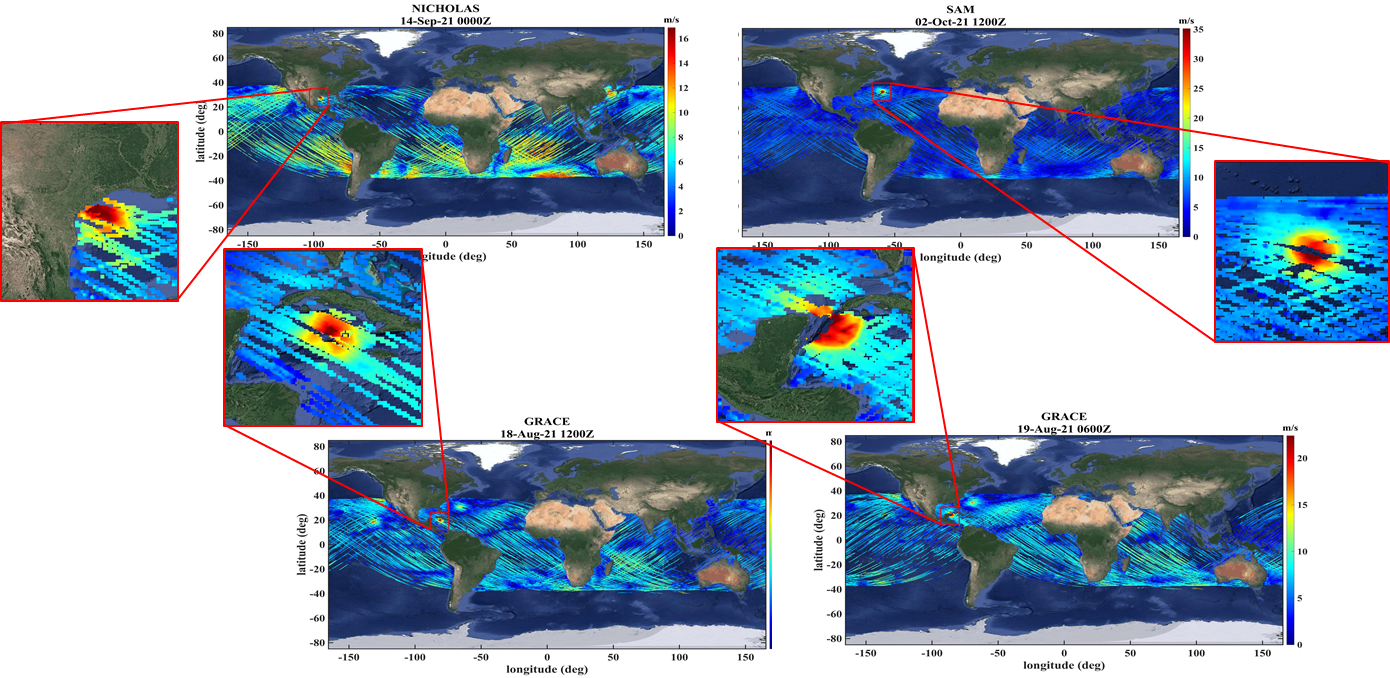 Released Soil Moisture Data Product(6 hr and daily versions available)
CYGNSS soil moisture data product released by the PO.DAAC
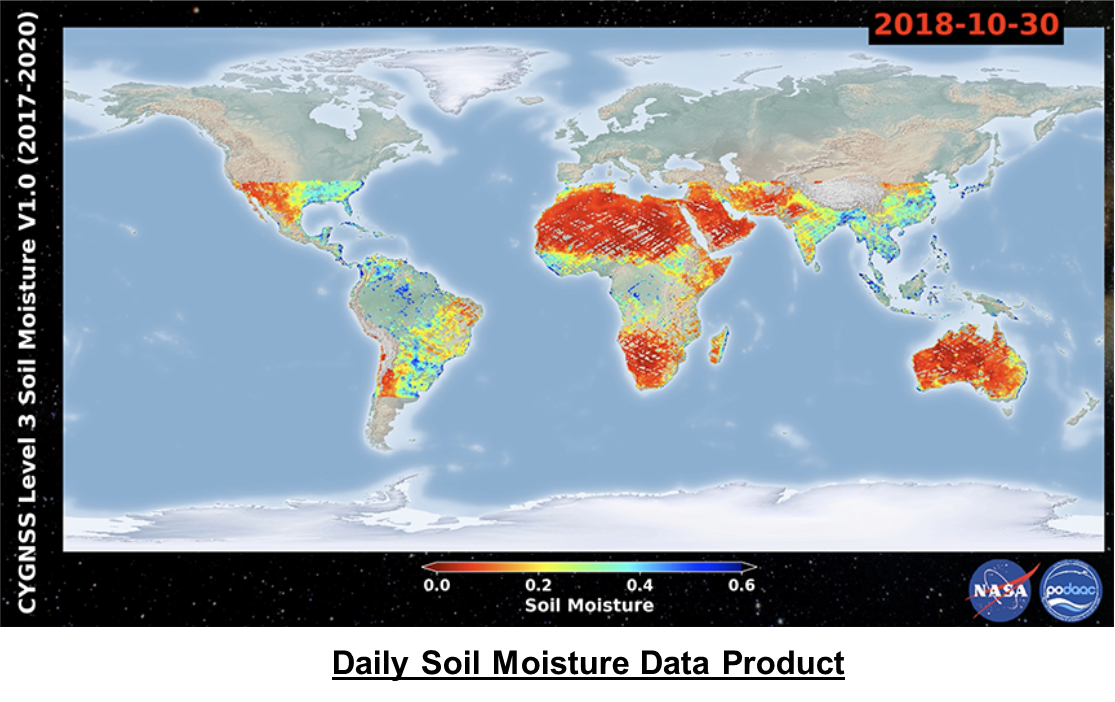 CYGNSS Land Imaging Capability
High res land imaging from coherent specular scattering
Images of the same section of the Amazon River by:
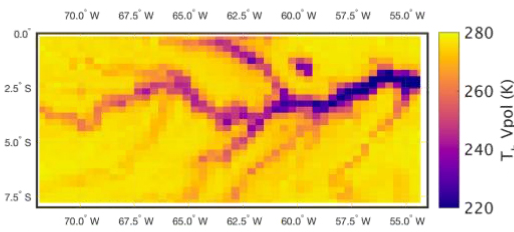 SMAP passive microwave
    ~30 km resolution
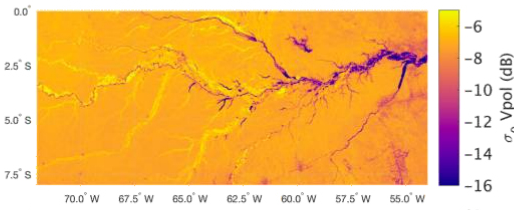 SMAP active radar
    ~3 km resolution
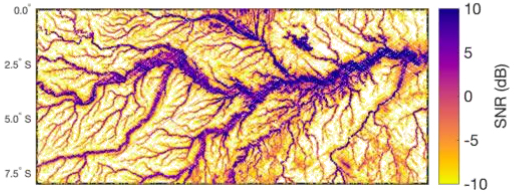 CYGNSS GNSS-R
    << 3 km resolution
.
“Follow On” Gov’t Missions
TRITON, Taiwanese National Space Organization (NSPO)
Single spacecraft
Launch later in 2023


HydroGNSS, European Space Agency (ESA)
Two spacecraft constellation
Launch 2024
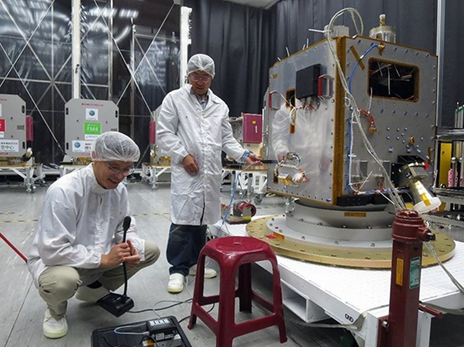 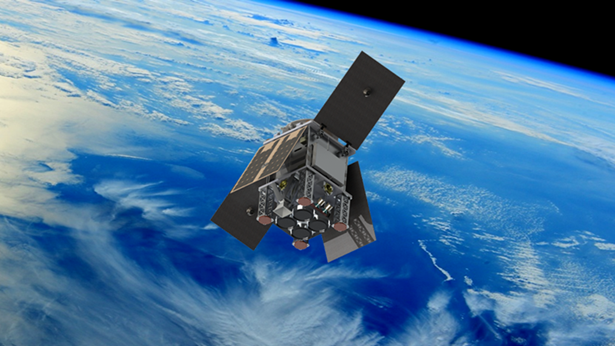 “Follow-On” Private Sector Missions
Spire, GNSS-R 3U CubeSats
2 Batch-1 s/c launched 2019
2 Batch-2 s/c launched 2020
1 Batch 3 s/c launched 2023



Muon Space, Mountain View, CA
MuSat-1 launched 2023 (bus only)
MuSat-2,3 launch 2024 (GNSS-R payload)
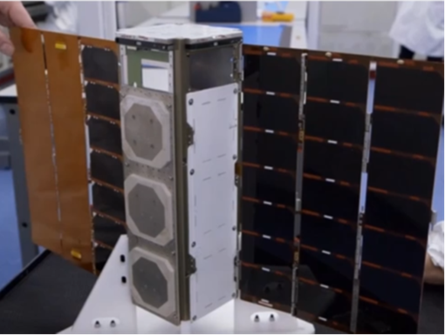 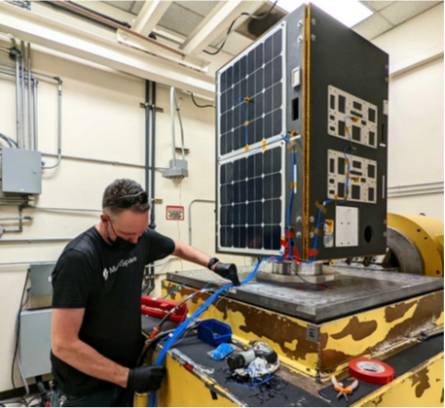